4. Wise Men Give Gifts to Jesus
Part 1
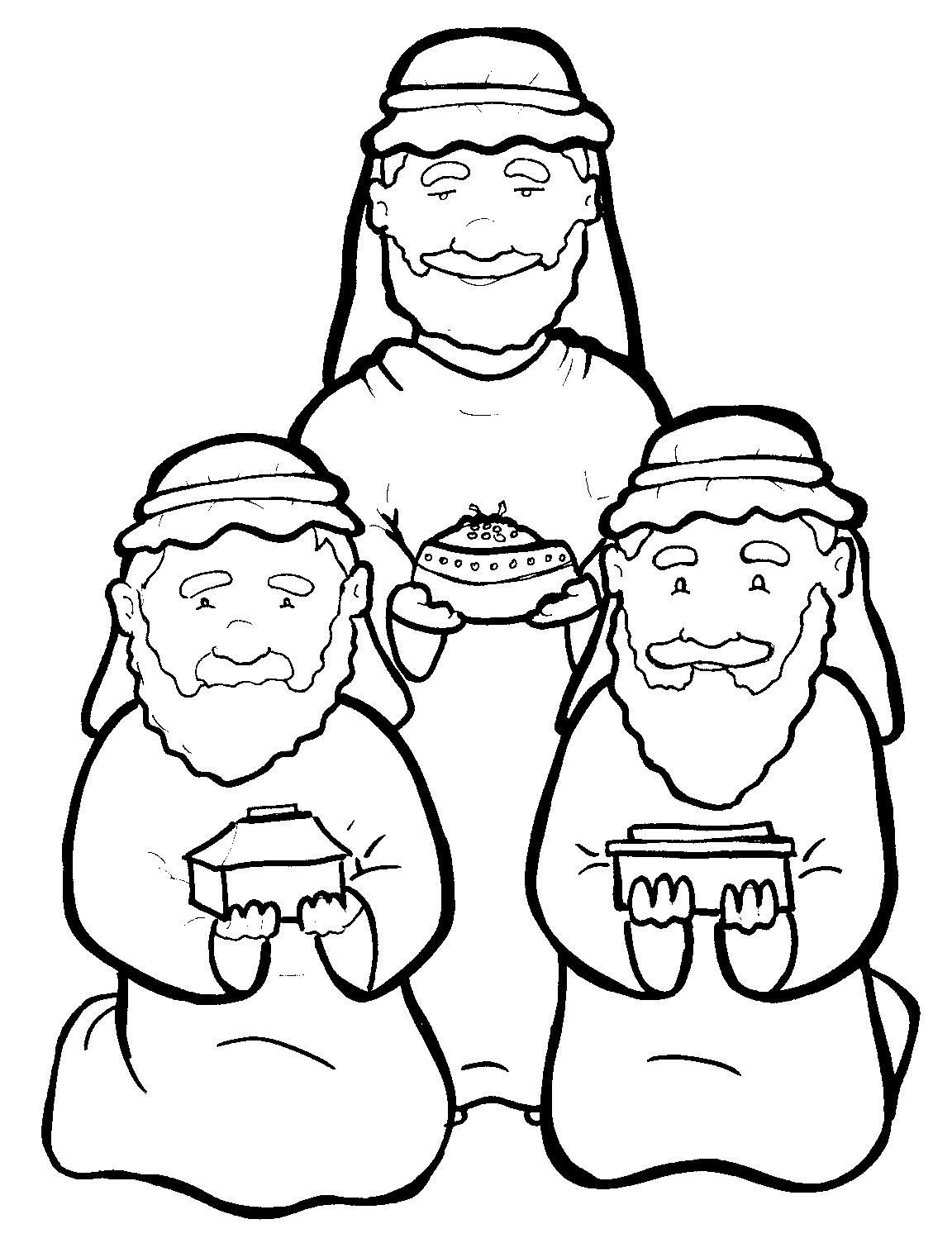 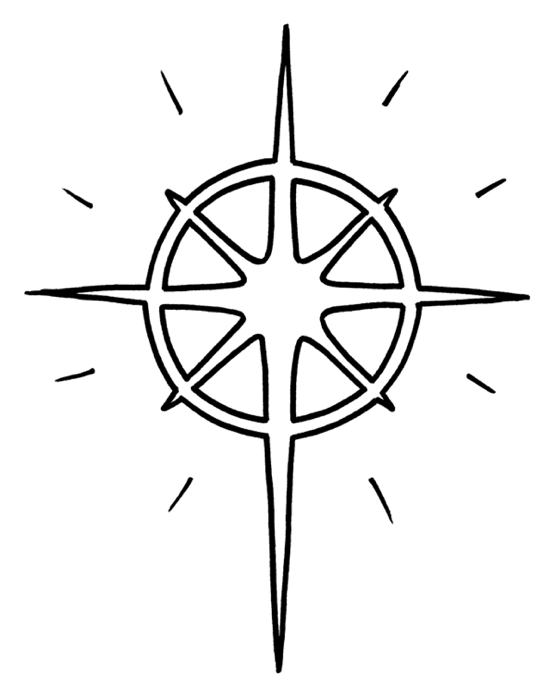 Syllable Charts
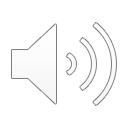 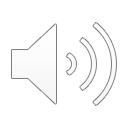 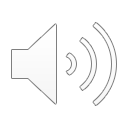 Words in Syllable Types
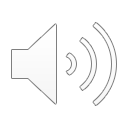 Closed – Short Vowel
A closed syllable has one vowel
followed by one or more consonants,
and the vowel is short.
st
o
p
˘
ask
cam-
past
trav-
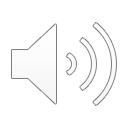 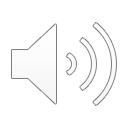 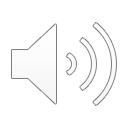 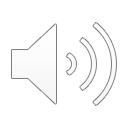 -el
men
when
-els
-dreds
Beth-
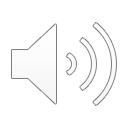 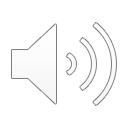 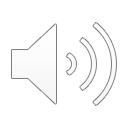 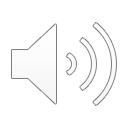 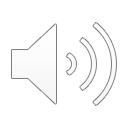 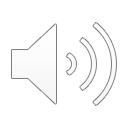 will
gifts
-ship
hill
big
with
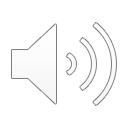 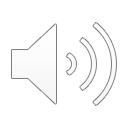 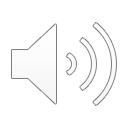 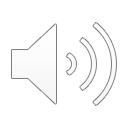 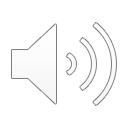 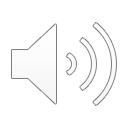 on
fol-
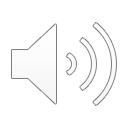 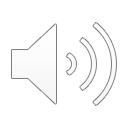 up
-sus
hun-
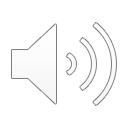 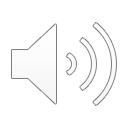 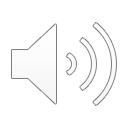 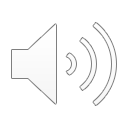 Open – Long Vowel
An open syllable has one vowel
with no consonant after it,
and the vowel is long.
−
go
we
Je sus
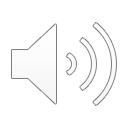 o ver
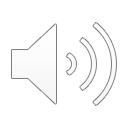 Jer u salem
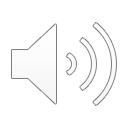 my
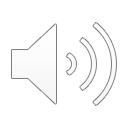 Mar y
might y
emp ty
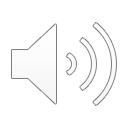 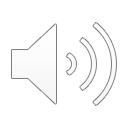 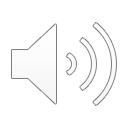 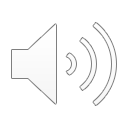 Silent e – Long Vowel
A silent e syllable has one vowel,
followed by one consonant
and a silent e at the end.
The vowel is long.
−
ca
e
v
take
save
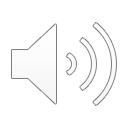 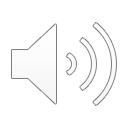 these
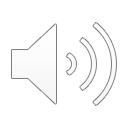 wise
rise
miles
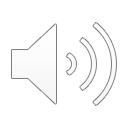 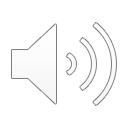 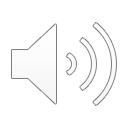 home
shone
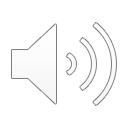 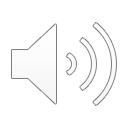 per fume
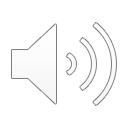 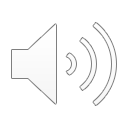 Vowel Teams – Long Vowel
Many vowel teams follow this rule: 
When two vowels get together,
the first one names its letter. 
So the first vowel will make its long sound,
and the second vowel is silent.
−
e
a
t
in deed
sweet
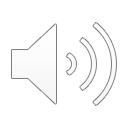 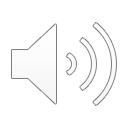 east
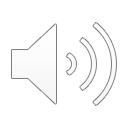 bright
might  y
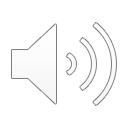 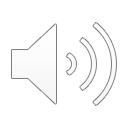 die
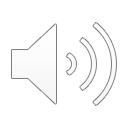 low
fol low
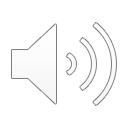 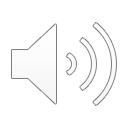 grew
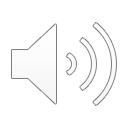 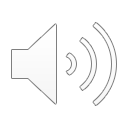 Vowel Teams – Other Sounds
Sometimes vowel teams make other sounds.
oil
our
found
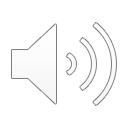 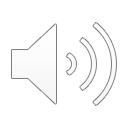 down
town
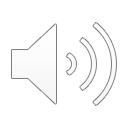 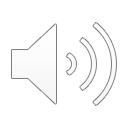 joy
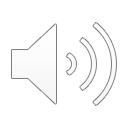 oil
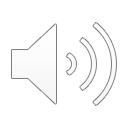 all
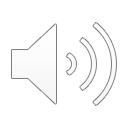 read
death
treasures
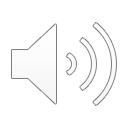 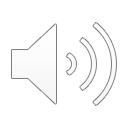 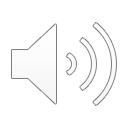 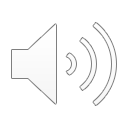 R - Controlled
R-controlled syllables have one or more vowels 
followed by an “r.” 
The “r” changes the sound of the vowel.
o
r
ange
star
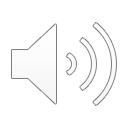 for
born
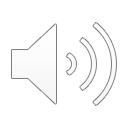 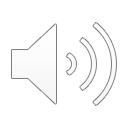 af ter
per fume
o ver
Jer u sa lem
des erts
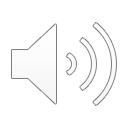 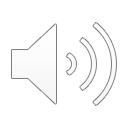 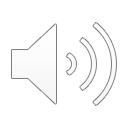 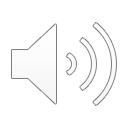 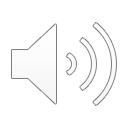 burst
treasure
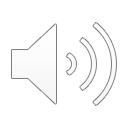 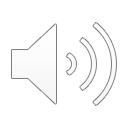 word
wor ship
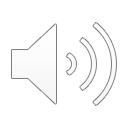 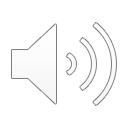 Mar y
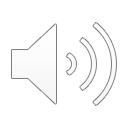 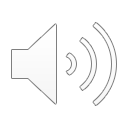 Consonant –  l-e
When you see consonant l-e at the end of a word,
count back three.
The “l-e” makes the /–le/ sound.
p
l
e
pur
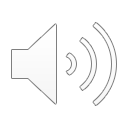 Other Sounds – Long Vowel
These syllables or words are closed,
so the vowel should be short,
but the vowel is long.
−
cold
gold
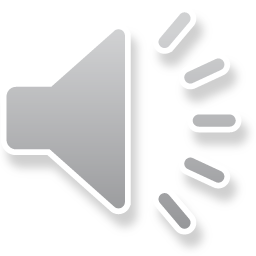 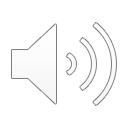 child
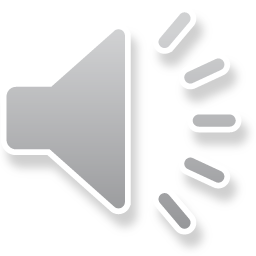 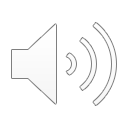 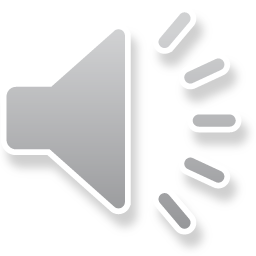 Other Sounds – -nk/-ng
The “-nk” and “-ng” 
change the sound of the vowel.
bank
thing
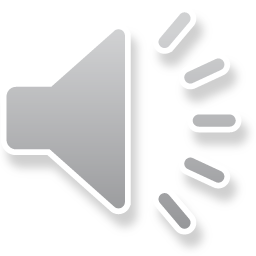 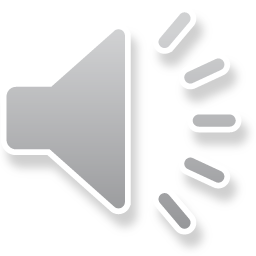 bring
kings
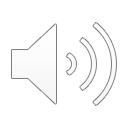 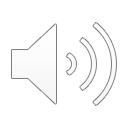 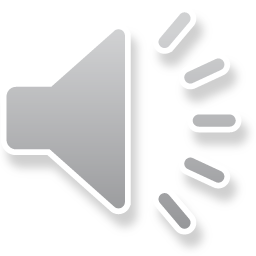 strong
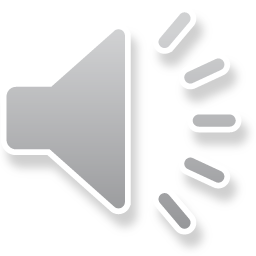 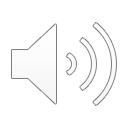 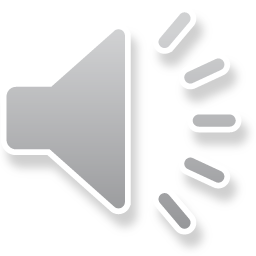 frank -
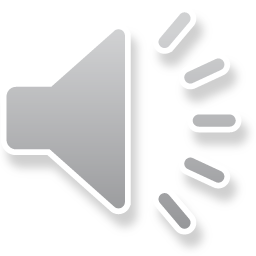 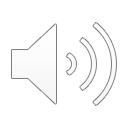 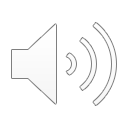 Other Sounds – schwa
The schwa syllable has an “a” that sounds
 like the /u/ in banana.
The banana is even shaped like a short u.
ba  nan  a
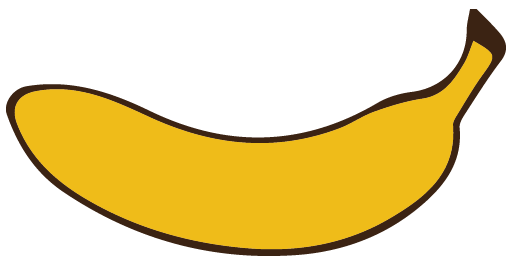 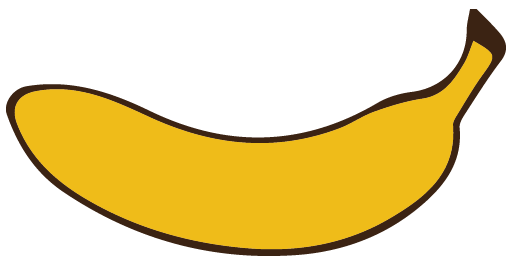 Jer u sa  lem
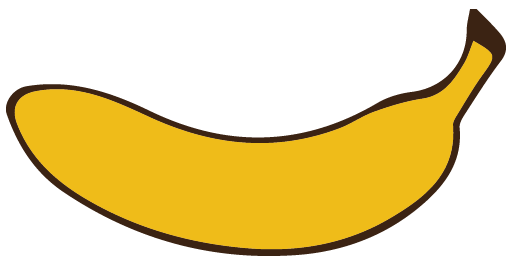 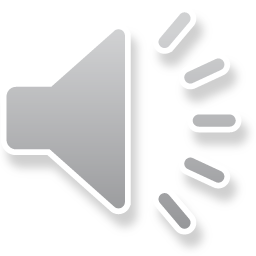 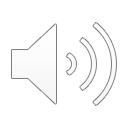